Виртуальное путешествие по родному краю
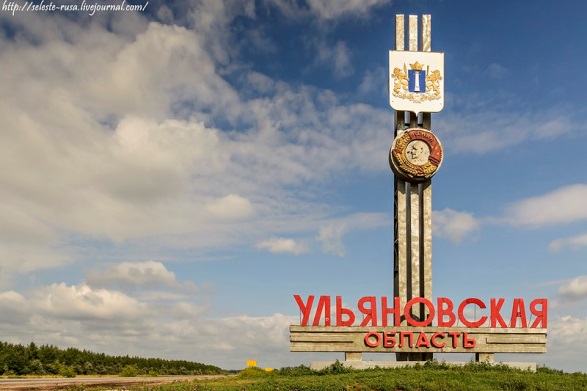 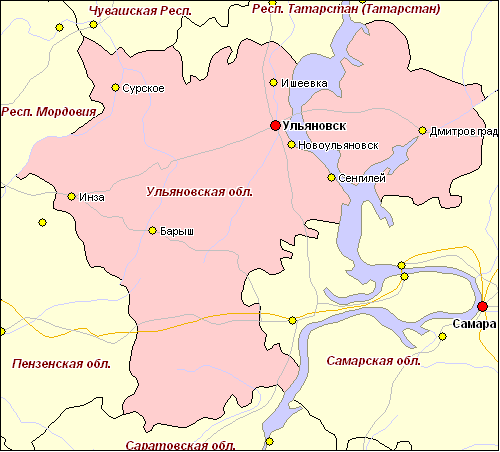 Город, в котором я живу
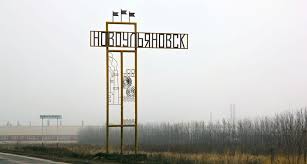 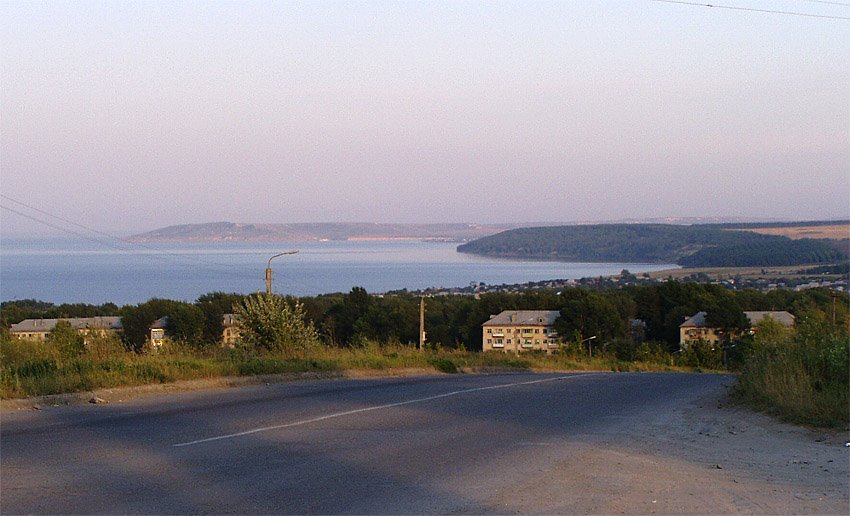 Есть в России город славный,На бреге Волги величавой,Среди лесов, холмов, полей...Новоульяновск город сей.
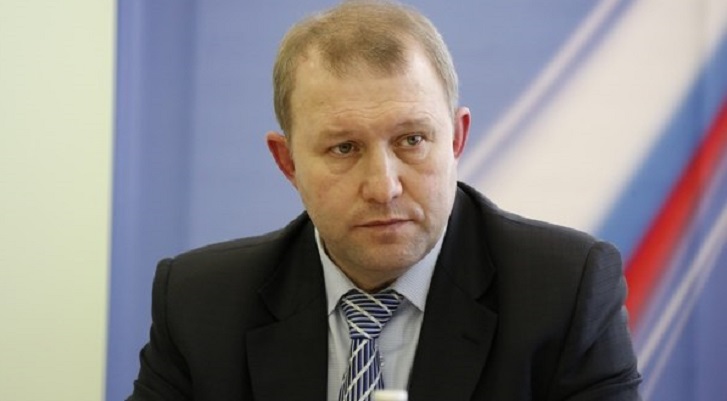 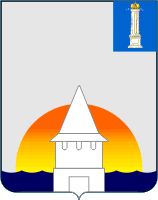 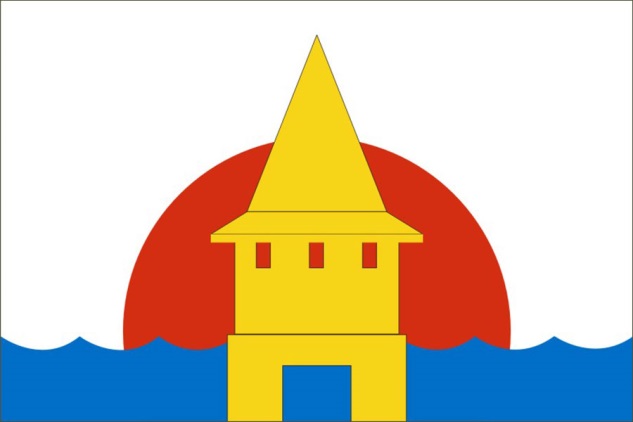 Администрация нашего города               Герб и флаг
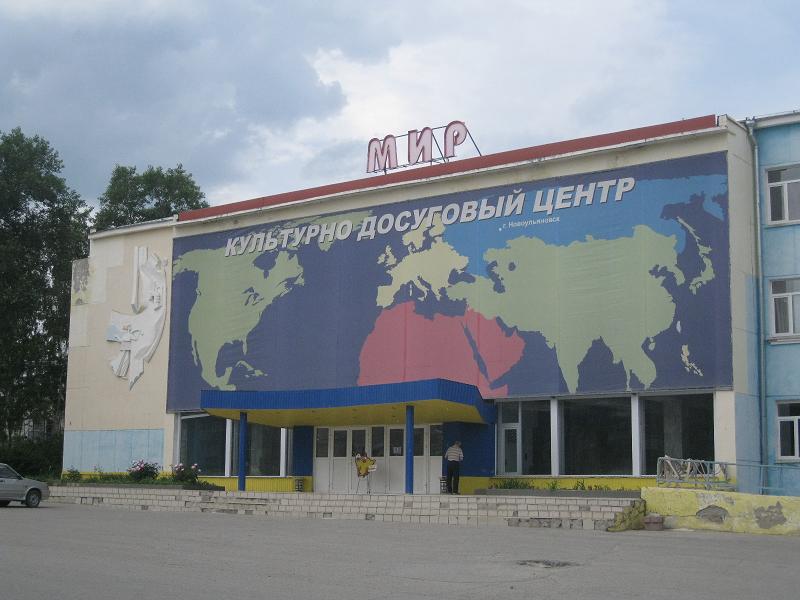 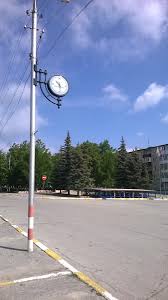 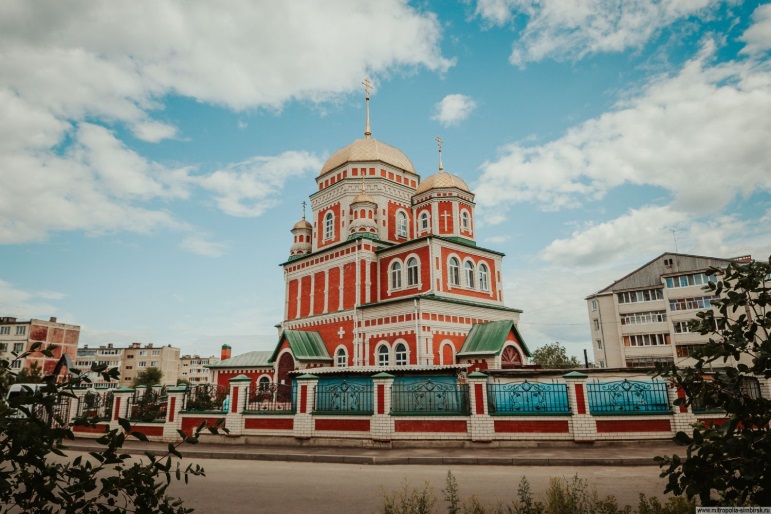 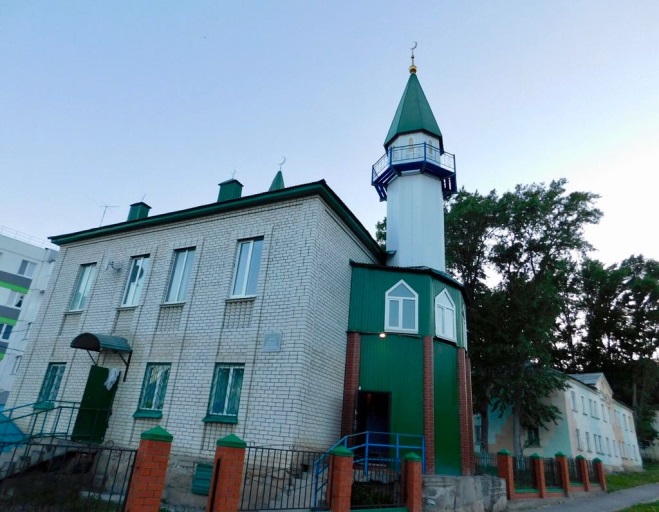 Мой город самый лучший на Земле…                               На всей огромной, голубой Планете…               Пусть он не так велик, сам по себе…               Его любимей нет на целом свете…
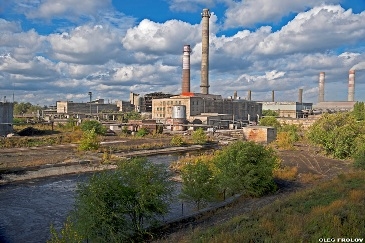 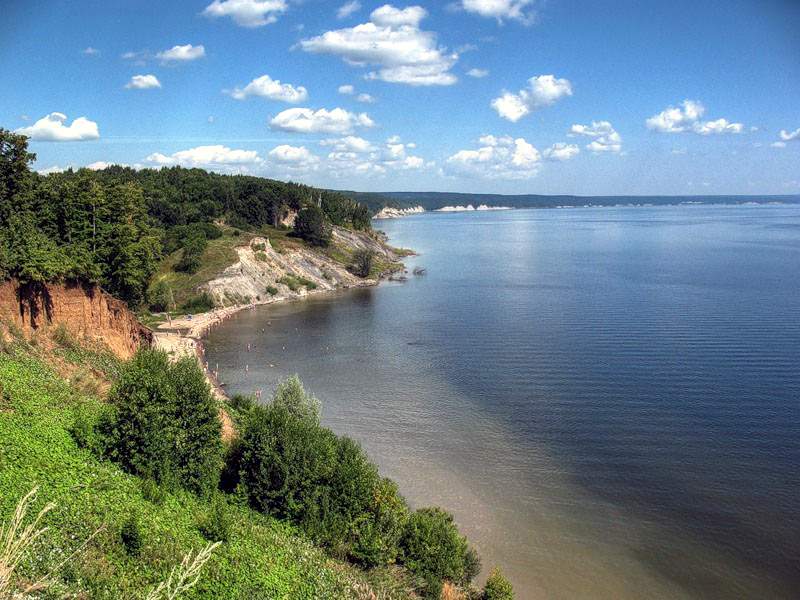 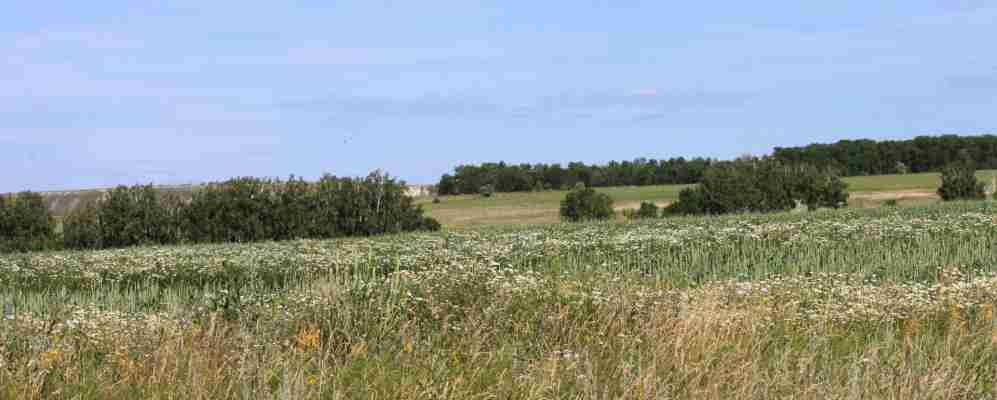 …И тропинка, И лесок,           Речки, Небо надо мною -В поле – каждый колосок,              Это всё моё родное!
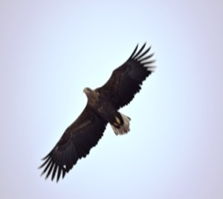 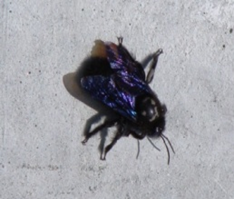 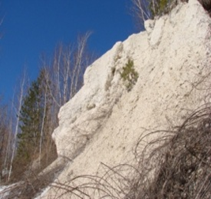 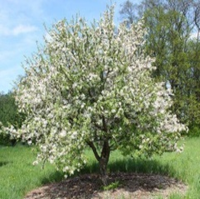 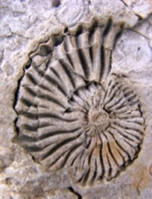 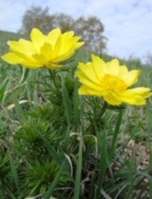 Природные  символы              Новоульяновска
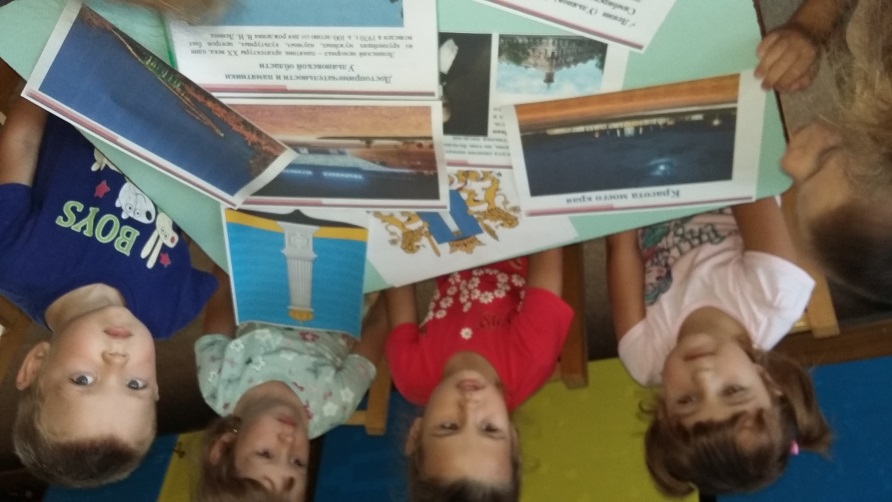 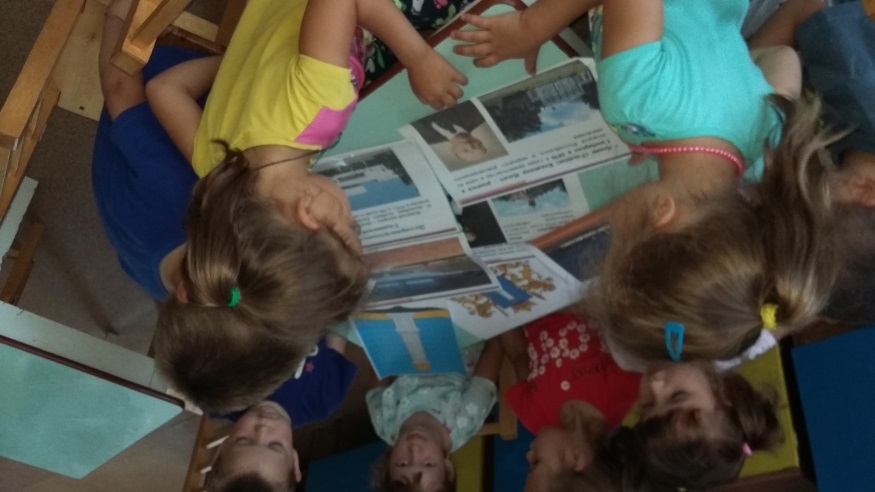 Нет на свете места краше,      чем родная область наша!
Коллективная аппликация «Деревья нашего города».
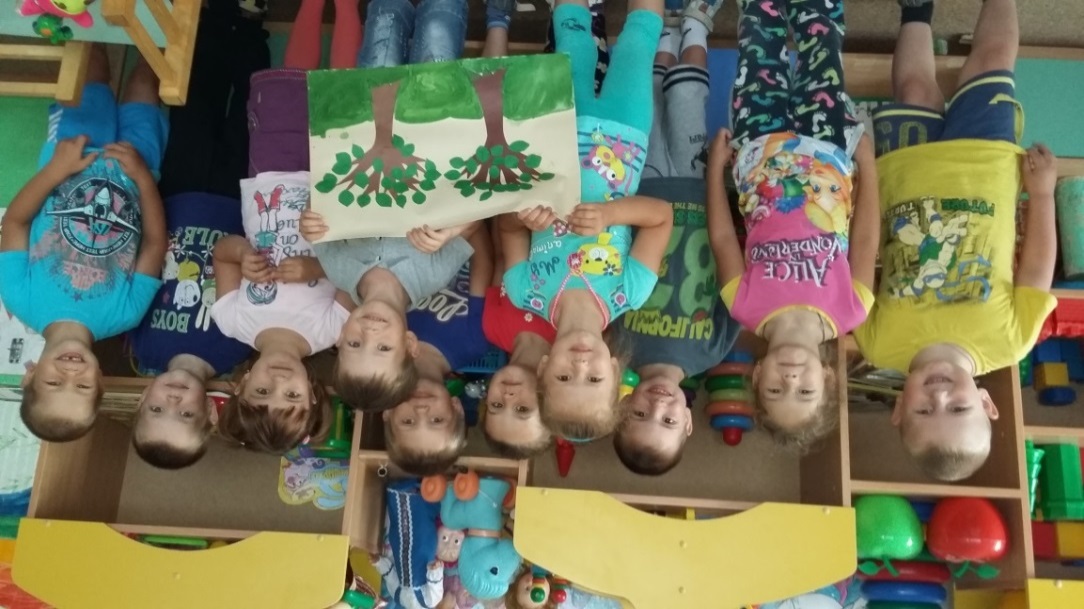 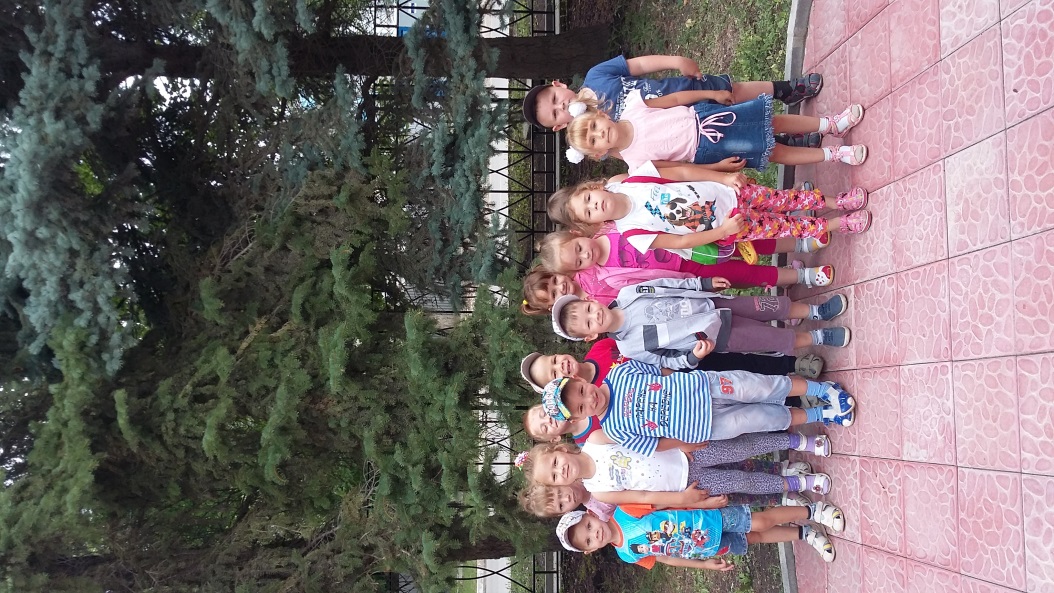 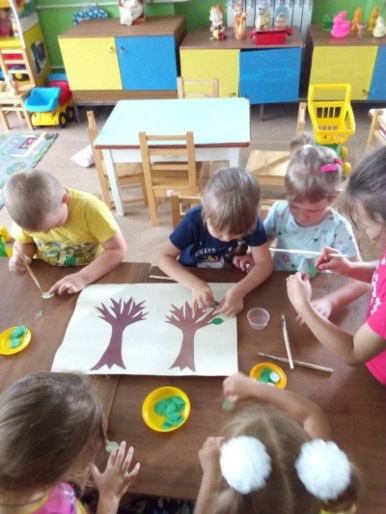 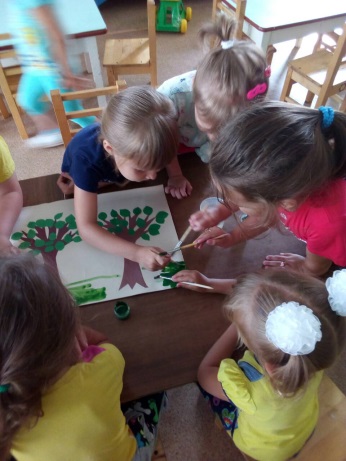 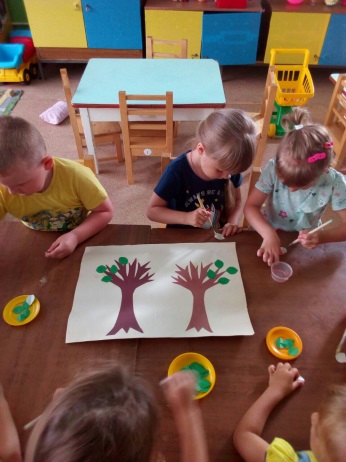 Здесь есть реки и леса         И прекрасные места.
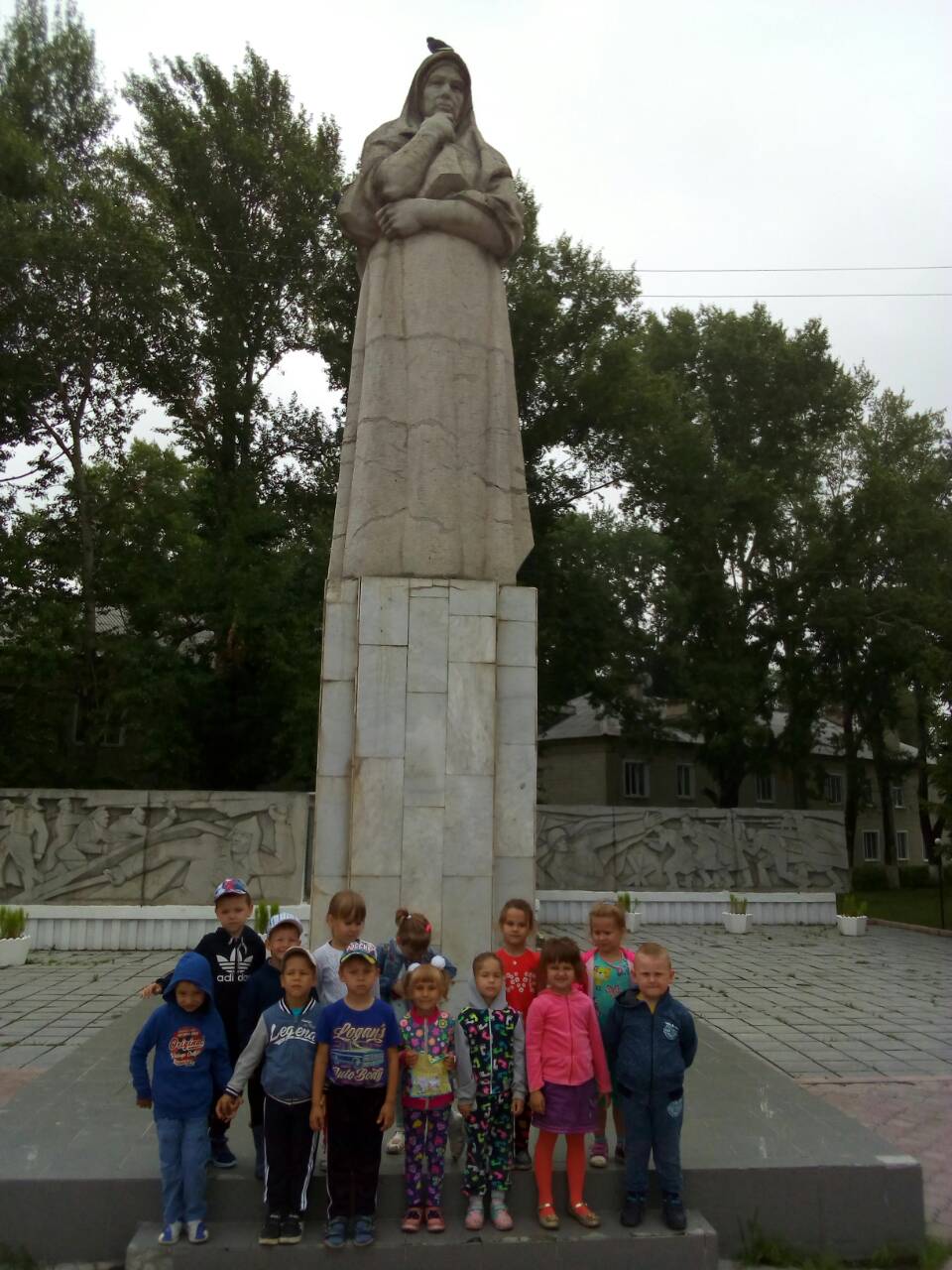 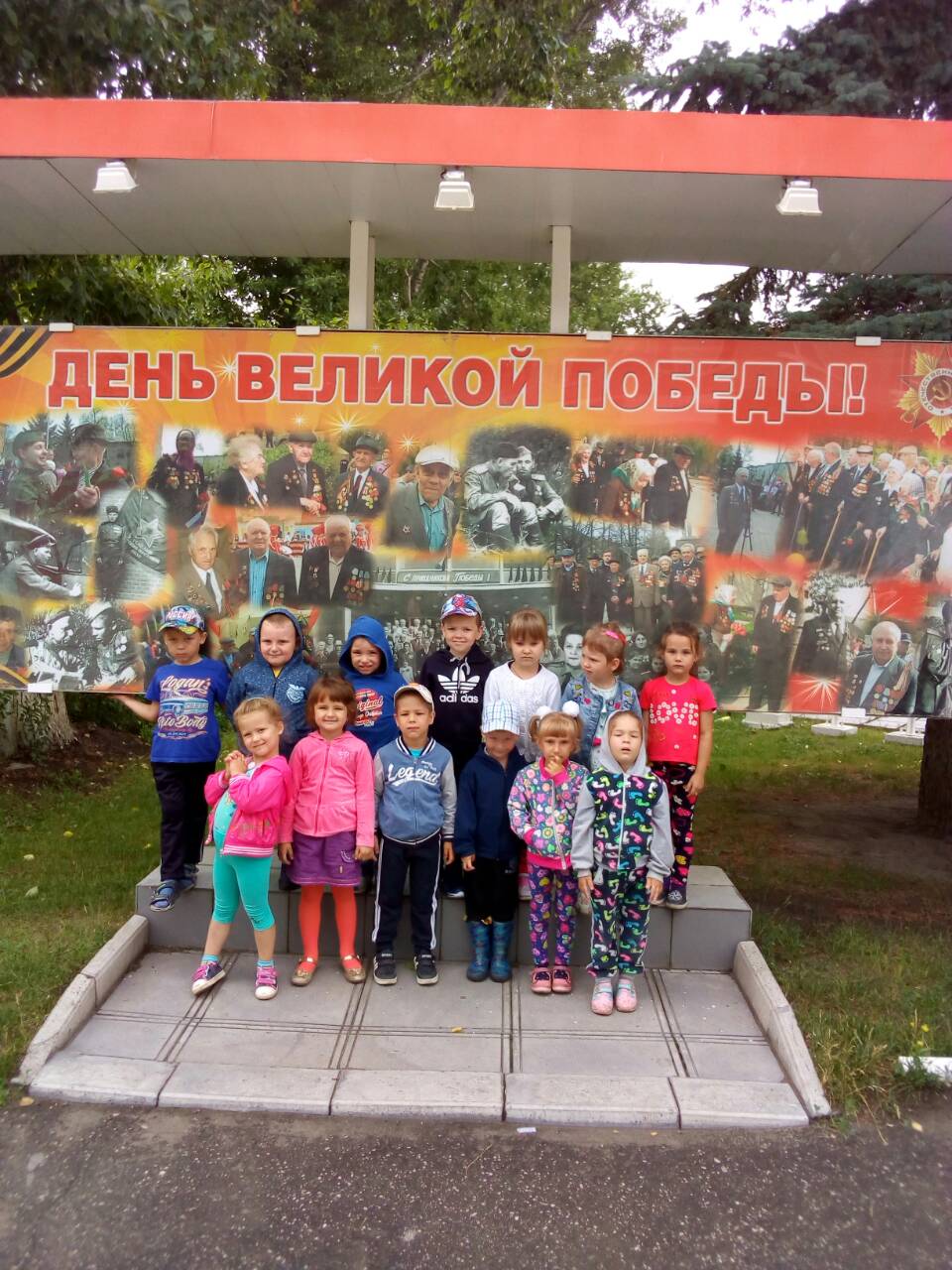 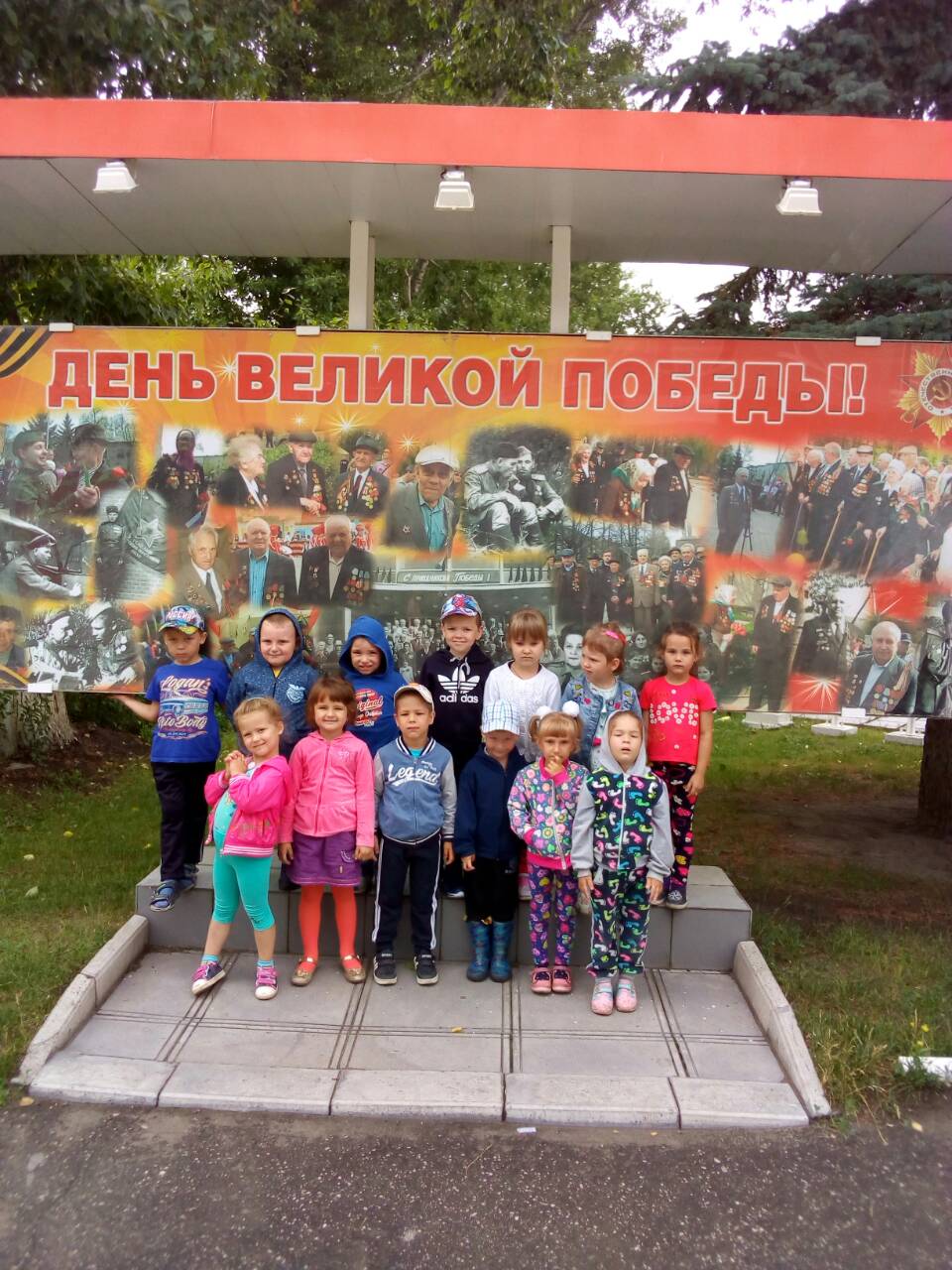 Ее мы очень любим,      Ее всегда беречь мы будем,
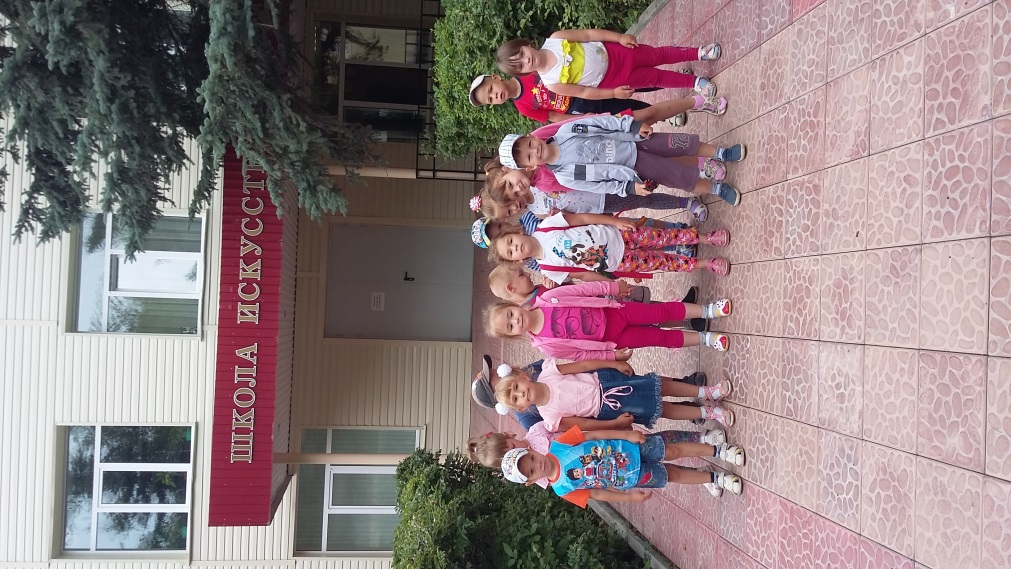 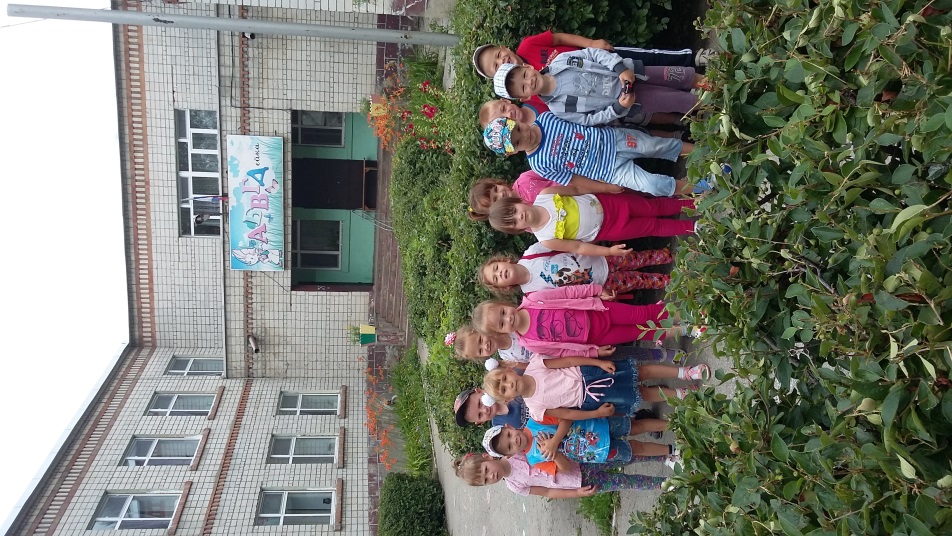 Ведь в ней с рожденья мы живем,      И любим больше с каждым днем!
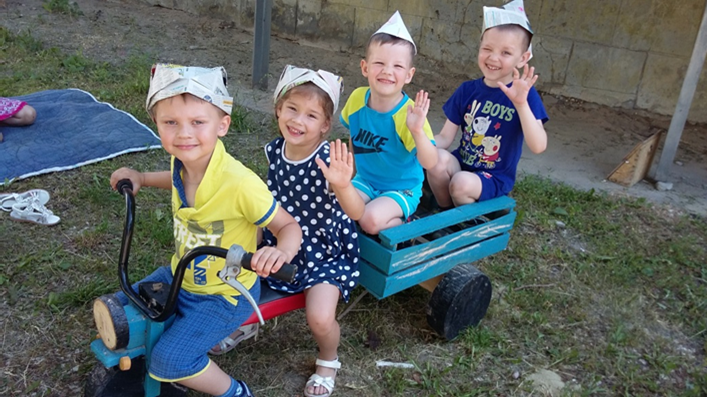 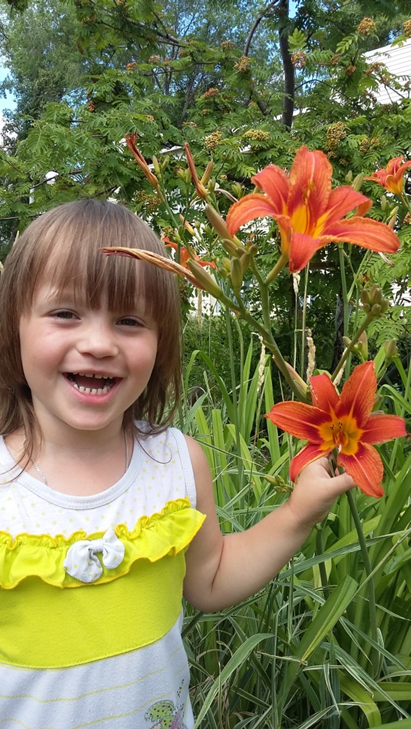 Детство наше золотое! Всё светлей ты с каждым днём  Под счастливою звездою Мы живём в краю родном!
Спасибо за внимание!